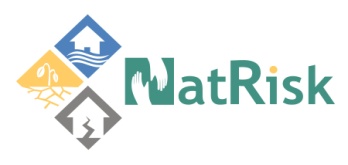 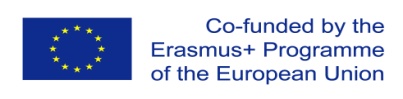 Development of master curricula for natural disasters risk management in Western Balkan countries
Workpackage presentation
(WP2 - Development of master curricula)
Prof. Giuseppe Tito Aronica
University of Messina – Department of Engineering, ITALY
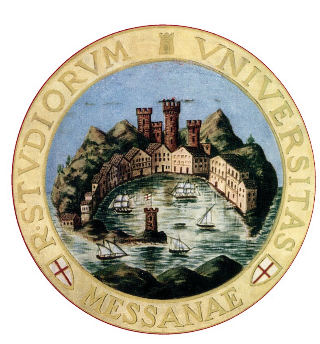 NatRisk Kick-off meeting
Nis, Serbia 16th December 2016
Project number:  573806-EPP-1-2016-1-RS-EPPKA2-CBHE-JP
 
"This project has been funded with support from the European Commission. This publication reflects the views only of the author, and the Commission cannot be held responsible for any use which may be made of the information contained therein"
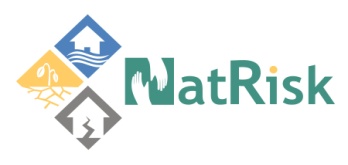 Development of master curricula for natural disasters risk management in Western Balkan countries
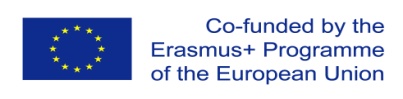 WP2 structure
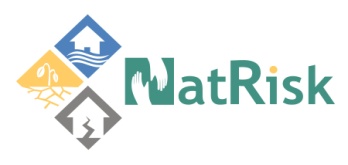 Development of master curricula for natural disasters risk management in Western Balkan countries
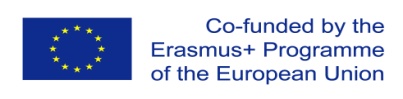 WP2 Participants
Police College, Department for police education, МОI RS, Banja Luka, VSUP
University of Nis, UNI
University of Natural Resources and Life Sciences, Vienna,BOKU
Óbuda University, OE
Middlesex University, MU
Technical College of Applied Sciences Urosevac, TCASU
University of Defence in Belgrade, UNID
Academy of Criminalistics and Police Studies, KPA
University of Pristina in Kosovska Mitrovica,UPKM
Robert Gordon University, RGU
Technical University of Crete, Chania, Greece, TUC
University of Sarajevo, UNSA
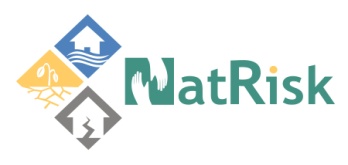 Development of master curricula for natural disasters risk management in Western Balkan countries
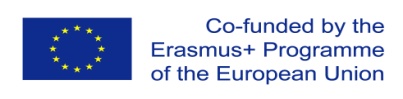 WP2 timing
X = Report
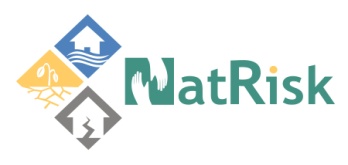 Development of master curricula for natural disasters risk management in Western Balkan countries
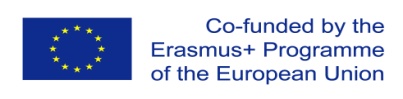 WP2 description (Key points)
Support and transfer of knowledge and experience from EU partners.
The new master curricula will define precisely the teachers’ competencies, learning outcomes, course content and syllabi. 
Within WP2 the WB teacher staff will be trained in EU countries for implementation of innovative teaching methods. 
Each of the WB HEIs will define the local working group which will be responsible for designing new master curriculum. 
WP2 will be completed by creation of book of courses within each master curriculum in the field of risk management of natural disasters.
WP2 covers the set of the infrastructure required for the implementation of master curricula. 
Some of the activities of WP2 will be performed in parallell with activities of WP4.
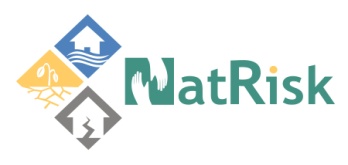 Development of master curricula for natural disasters risk management in Western Balkan countries
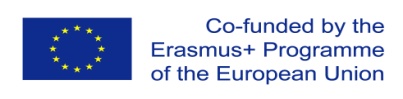 WP Tasks
Defining the standards for master curricula in the field of risk management of natural disasters in WB HEIs
Defining the aims, content and learning outcomes of courses comprising master curricula, as well as teachers' competencies and teaching methods
Design of new master curricula in the field of risk management of natural disasters
Creation of Courses catalogue for each master curriculum
Training the teaching staff for innovative teaching methods
Purchase of hardware equipment, software and literature.
Set up of laboratory and monitoring of set up.
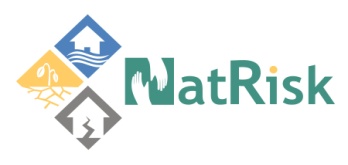 Development of master curricula for natural disasters risk management in Western Balkan countries
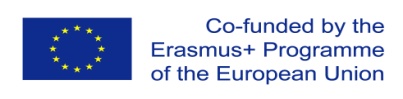 WP Deliverables
2.1 - Defined aims, specific competencies and learning outcomes of master curriculum per HEI in WB – Catalogue of courses
Description
In order to develop master curriculum per HEI in WB, the aims, specific competences and learning outcomes, as well as teachers' competencies that will held courses for master curriculum in the field of risk management of natural disasters will be defined.
Target groups: Teaching staff, students
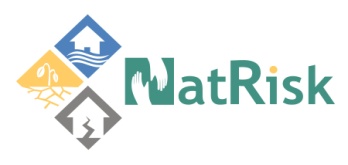 Development of master curricula for natural disasters risk management in Western Balkan countries
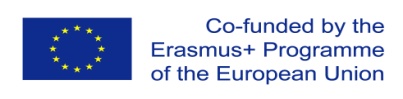 WP Deliverables
2.2 - Defined courses content and syllabi
Description
The effective courses design will be guided by each WB HEI decision about wanted competences of graduate students.
The syllabi will consist of the following components: course description (course content, learning objectives, characteristics of class meetings, logistics), course topics and assignments (schedule of topics, readings and assignments, projects and exams), course policies and values (inclusiveness, integrity, responsibility, expectations for success). 
The design of all proposed curricula will be discussed with experts from EU partner institutions.
Target groups: Teaching staff, students, administrative staff
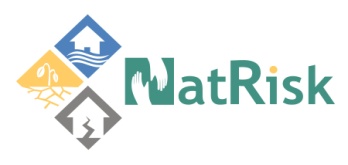 Development of master curricula for natural disasters risk management in Western Balkan countries
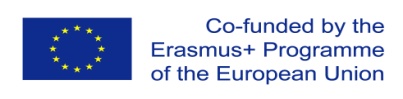 WP Deliverables
2.3 - Teaching staff trained
Description
The teaching staff trainings will be performed in EU partner institutions. The goal of the trainings is to educate WB teachers about innovative teaching methods as well as to improve the professional, pedagogical and methodological knowledge and also training for citizens and public sector foreseen within activity 3.2.
The six study visits (overall duration of 3 days) will be done as following: May 2017 - OE (19 staff), June 2017 - MU (14 staff), June 2017 - TUC (20 staff), September 2017 – UNIME (19 staff), October 2017 - BOKU (12 staff), October 2017 - RGU (9 staff).
Target groups: Teaching staff
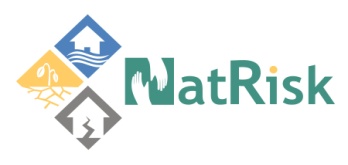 Development of master curricula for natural disasters risk management in Western Balkan countries
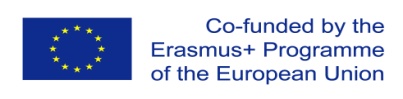 WP Deliverables
2.4 - Agreements for internships signed
Description
The agreements for internships will be signed between HEIs and associated partners in the field of risk management of natural disasters. The agreements will be signed also with companies not involved in the project. The students of master studies will perform student internships in the partner institutions and companies.
Target groups: Teaching staff, students
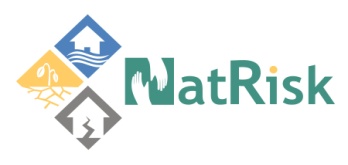 Development of master curricula for natural disasters risk management in Western Balkan countries
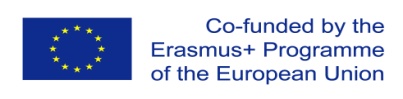 WP Deliverables
2.5 - Laboratories equipped
Description
The first step for the establishing of the NatRisk WeB equipment is to make its specification on the basis of the knowledge and recommendations of the EU Consortium Universities, as well as the WB Universities needs. 
The second step is the preparation of the tender documentation for ordering the project equipment. The open call procedure will be performed according to the EU, national legislation and Erasmus+ guidelines. The whole tender procedure will be led by the University of Nis (UNI). The project equipment will be procured, commissioned and installed at all WB partner HEIs.
Target groups: Teaching staff, students, Trainees, Administrative staff
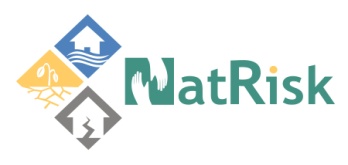 Development of master curricula for natural disasters risk management in Western Balkan countries
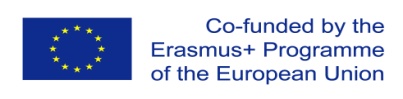 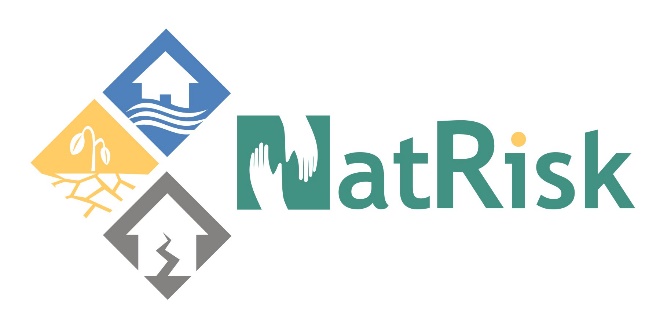 Thank you for your attention!